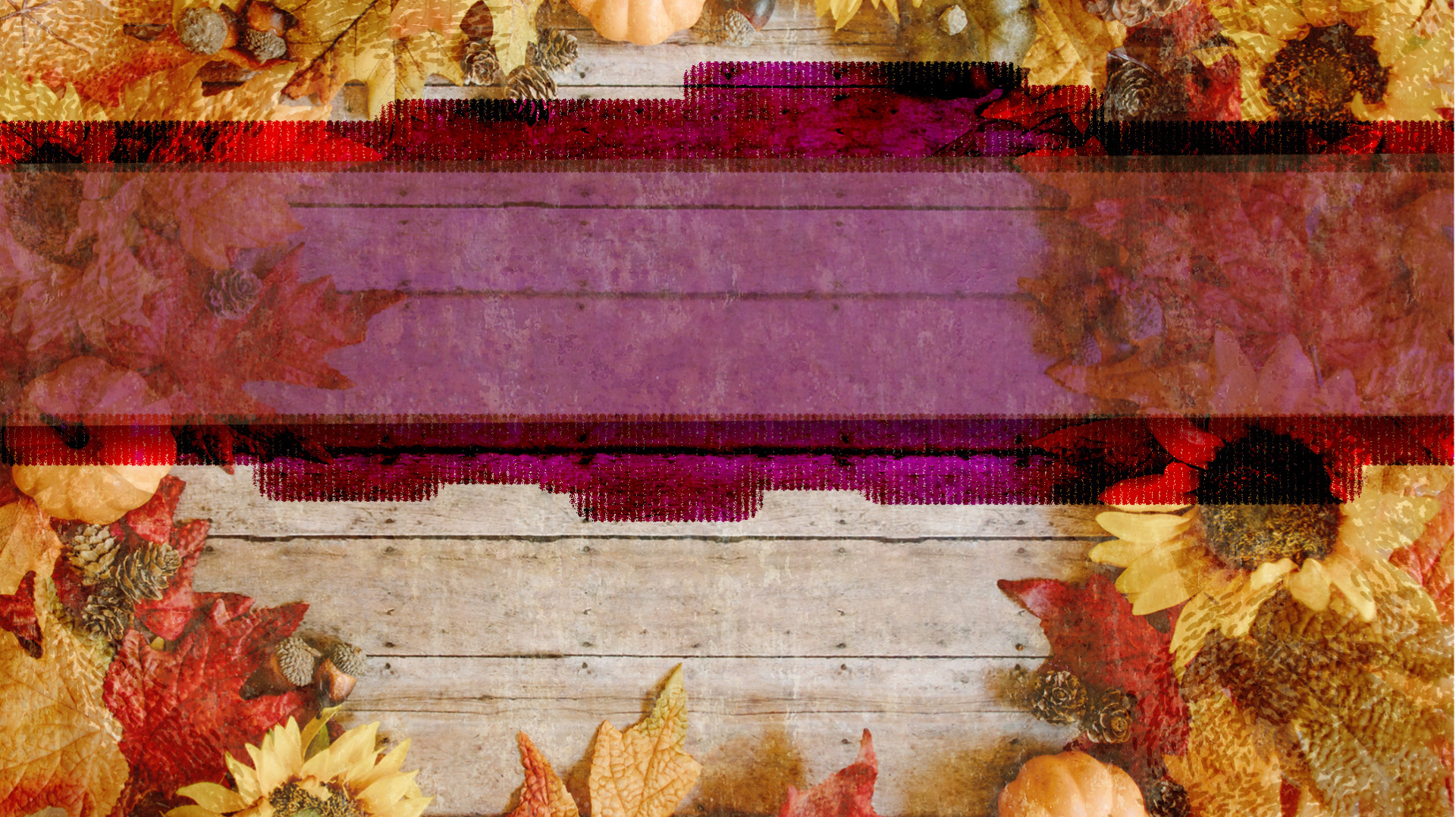 welcome
October 13, 2024
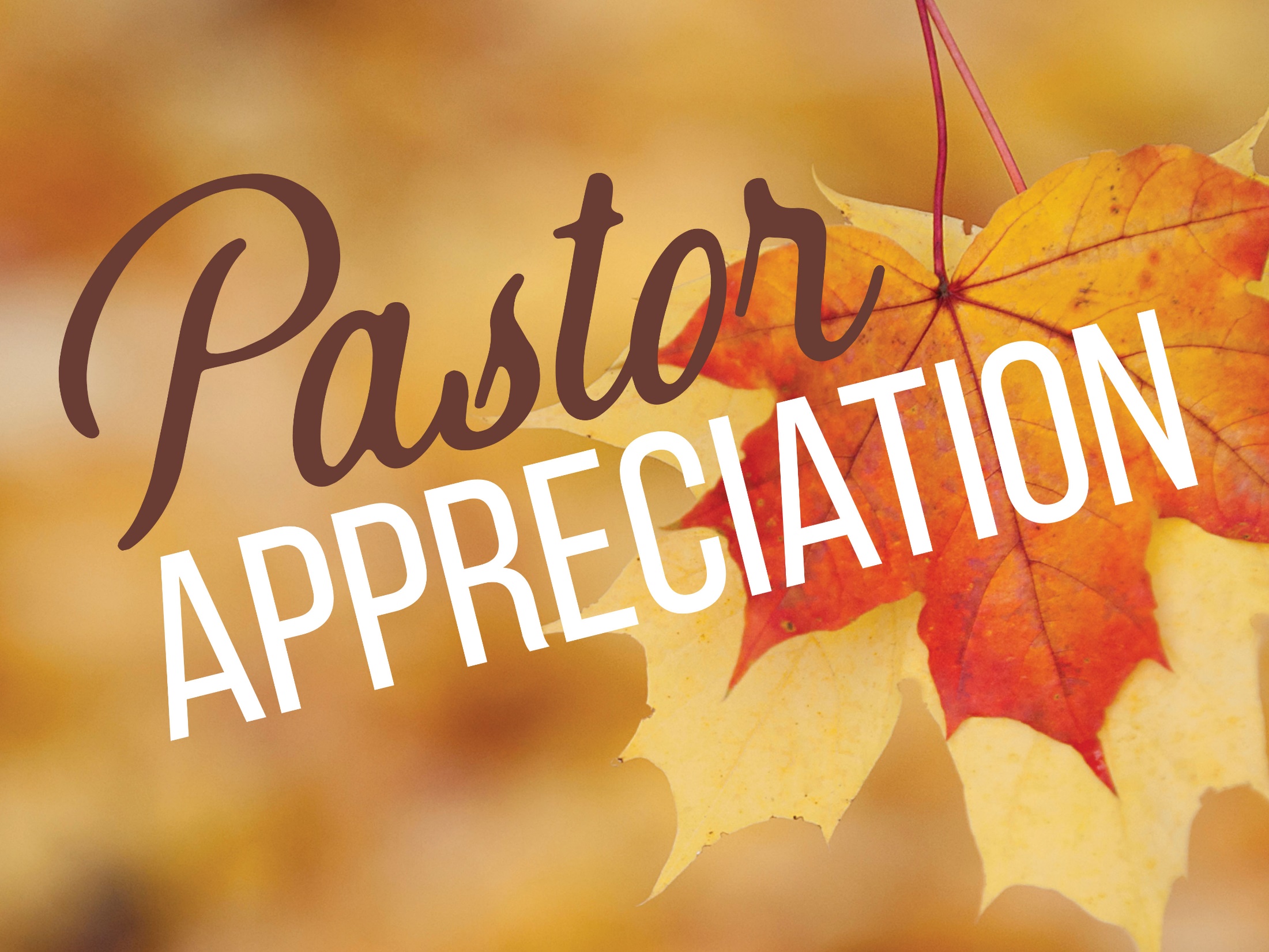 Sunday
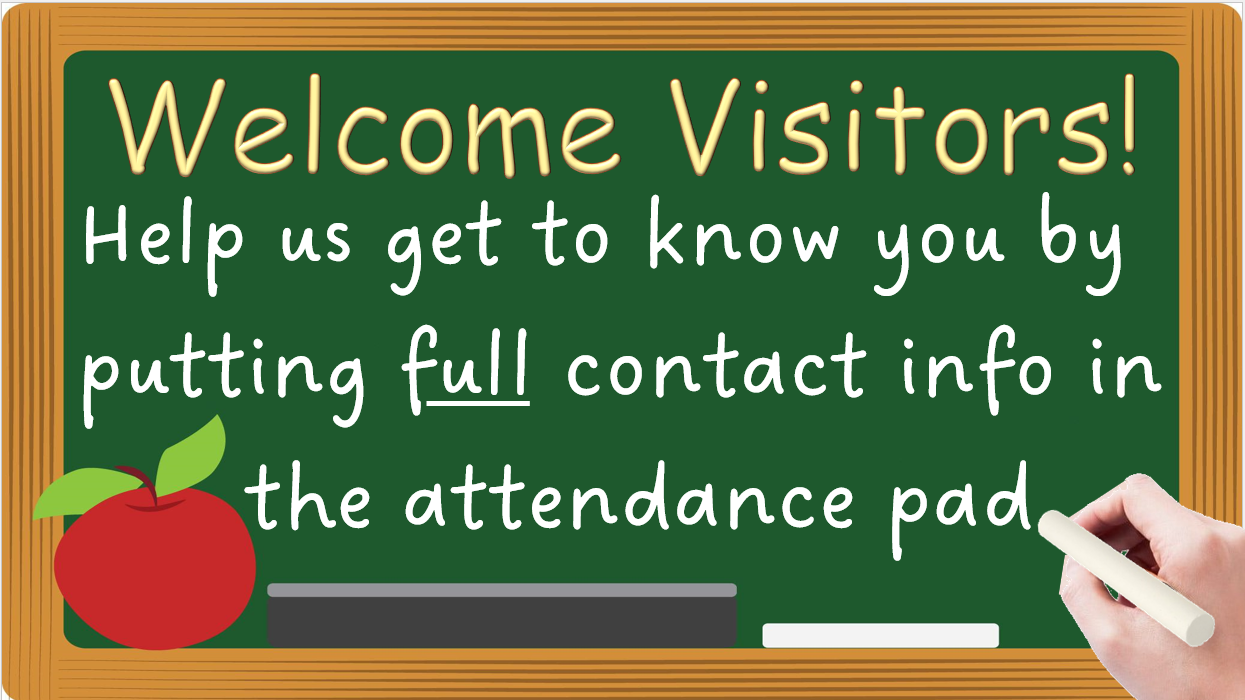 SERVING TODAY
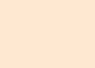 Hosts: Gary & Bea Abbas
Liturgist: Marianne Doonan
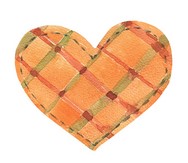 Organist: Tom Luther
Kitchen: Janalee Keppy
TV Screens: CJ Albertson
ALTAR
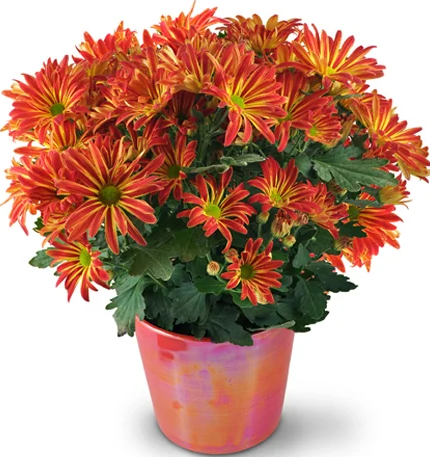 Today’s
FLOWERS
are from
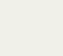 Mike & Jan Wright
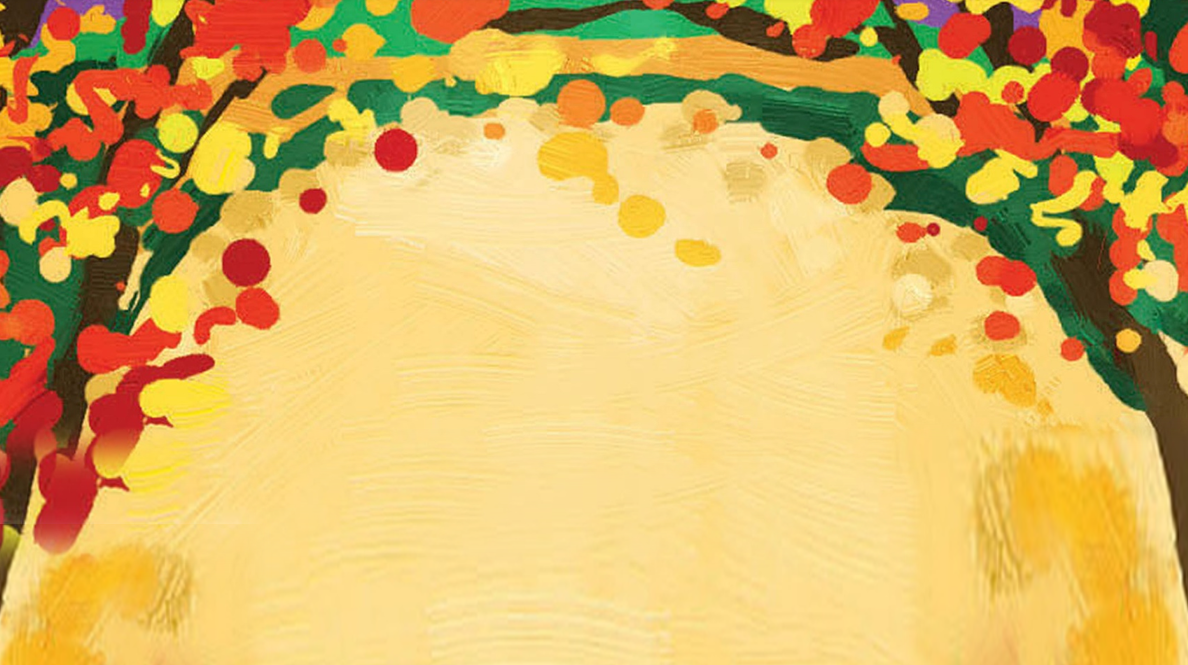 Today’s
VIDEO PRELUDE
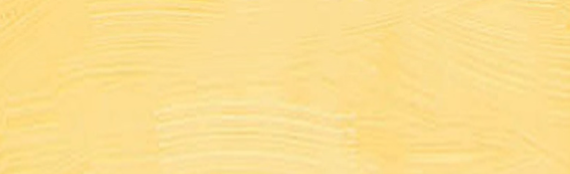 “I Am An Offering”
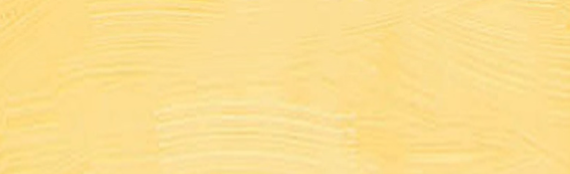 Written by Dwight Liles / Performed by Chris Christian
Today’s Hymns
#354 “I Surrender All”
 #398 “Jesus Calls Us”
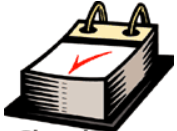 COMING EVENTS
TODAY!-Last Sign-Up for “White Xmas”
TUES – Bible Study @ 10am
WED  – Yoga @ 9am
 	   – Assemble Ingathering (9am-?)
 	   – Diabetes Workshop @6pm
OCT 20th  HELPERS
Hosts:  Ben & Karen Apple
Liturgist: Ryan Riewerts
Pianist:  Cj Albertson
Kitchen: Rheta Allen
TV Screens:  Stacy Muhs
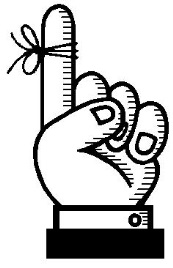 45th annual
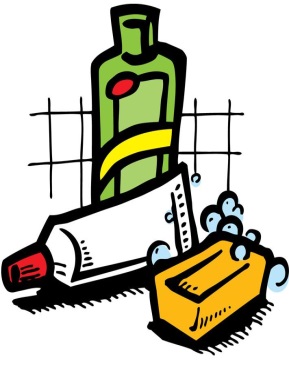 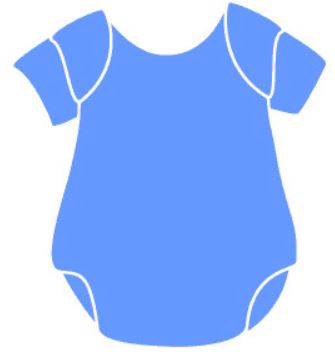 Ingathering
See samples & instructions on the Gathering Area table.
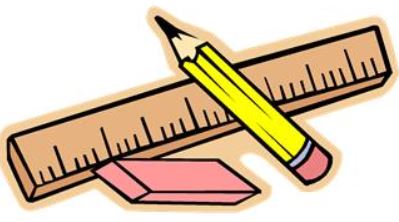 OCTOBER at the
FOOD PANTRY
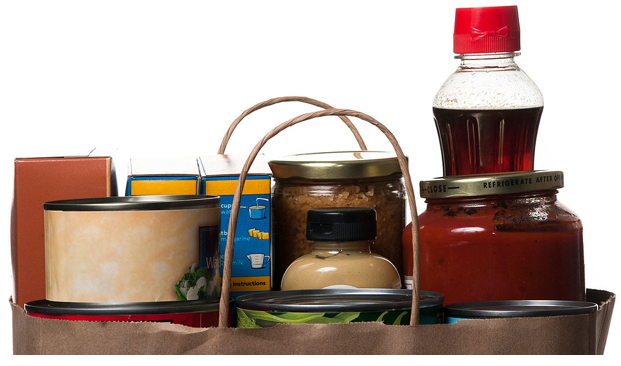 *Instant Boxed Potatoes
*Gravy   *Granola Bars
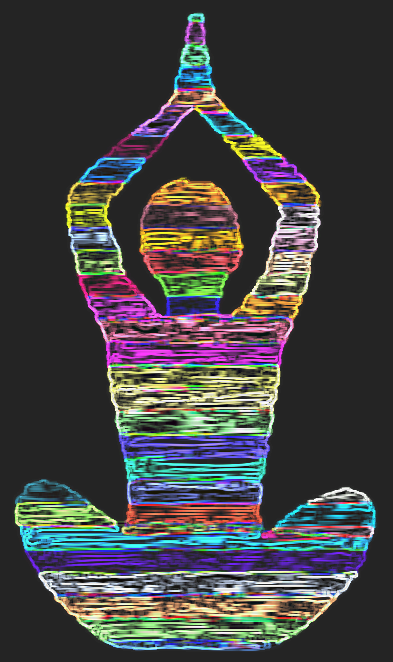 YOGA is back!
YOGA is back!
Come join us
Wednesday mornings
9am in the sanctuary
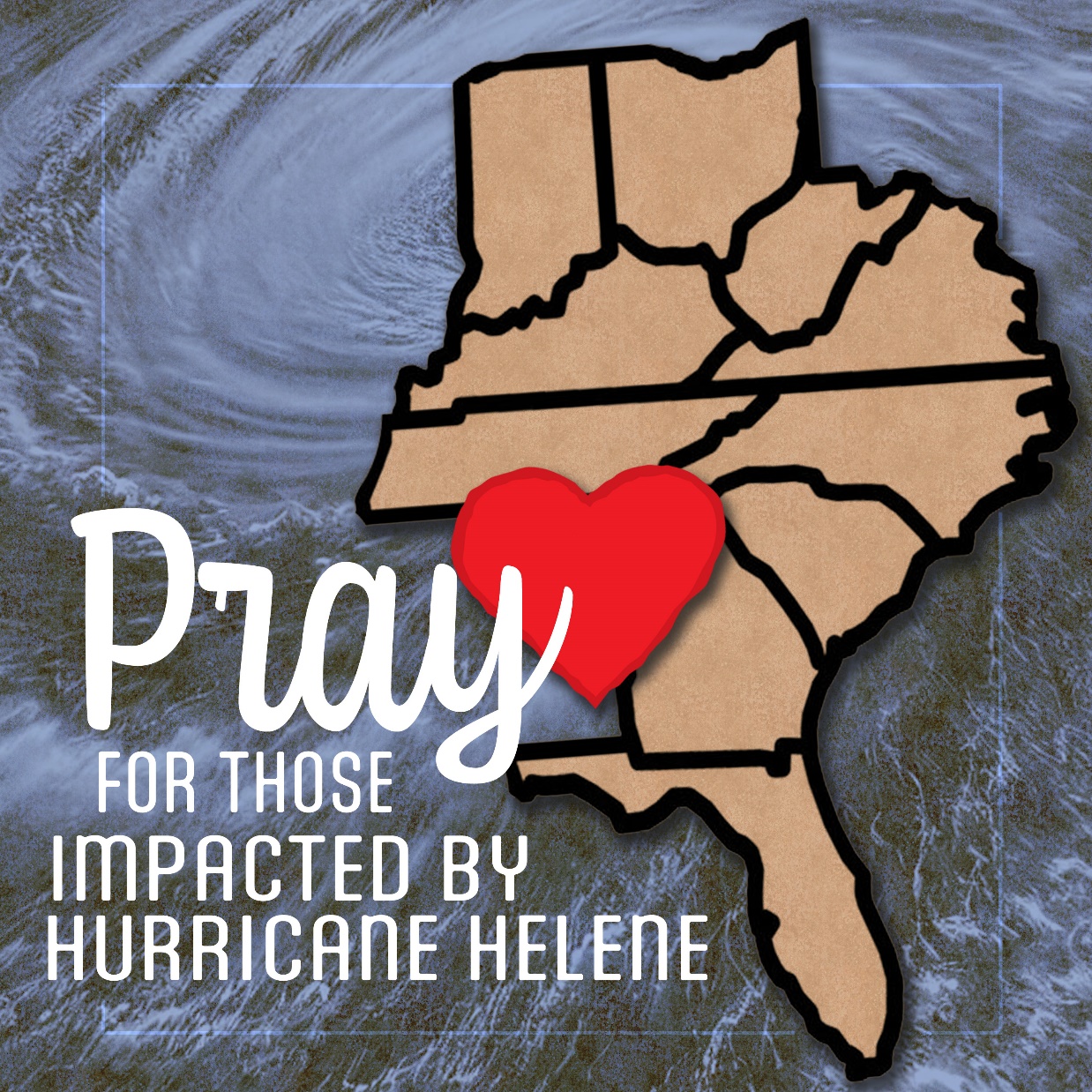 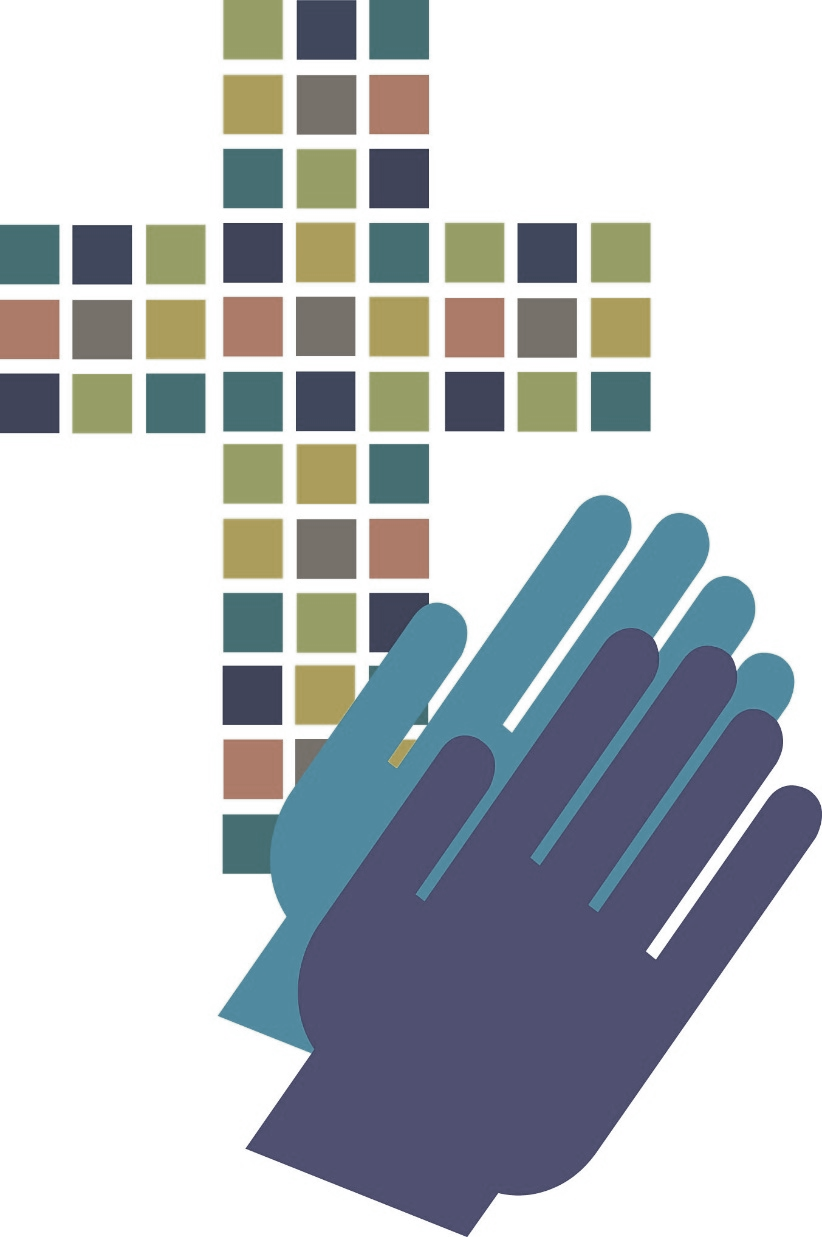 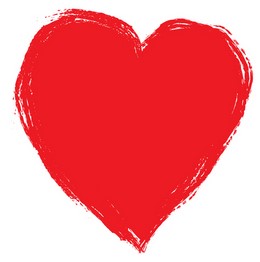 HURRICANES HELENE
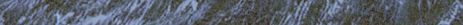 and MILTON
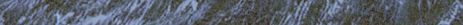 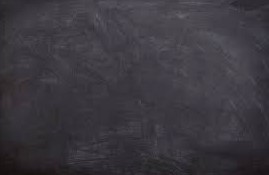 “The  MISSION of the 
Eldridge United Methodist Church
is to be a community of loving disciples who proclaim and live love of God and neighbor.”
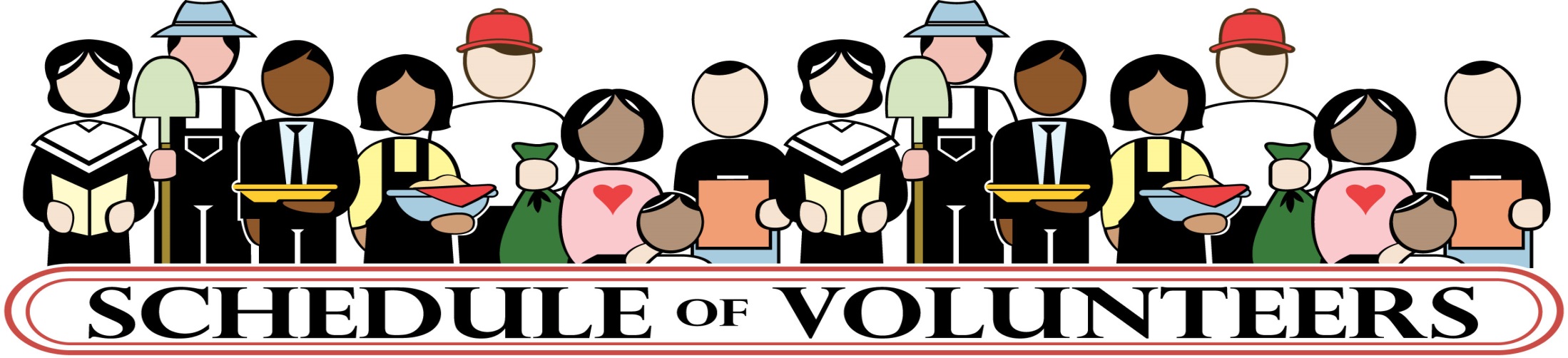 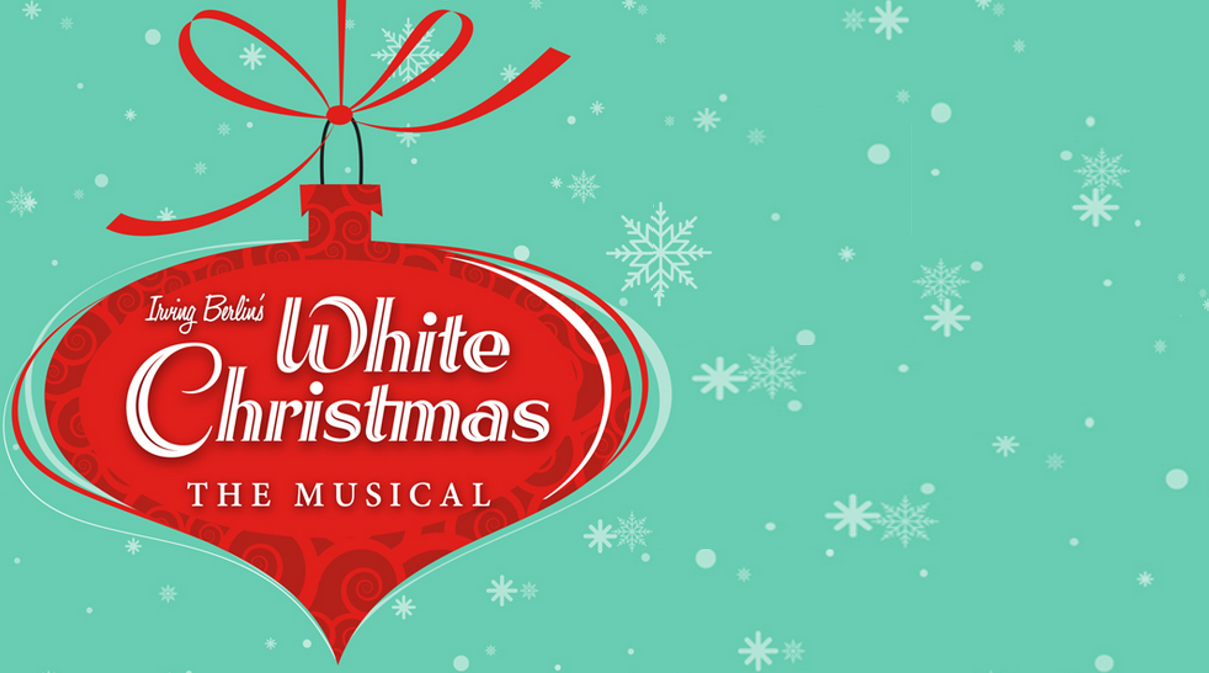 Make your Reservation
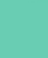 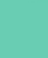 TODAY
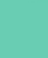 Last  day  to  Sign Up
in  the  
Gathering  Area!
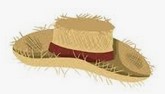 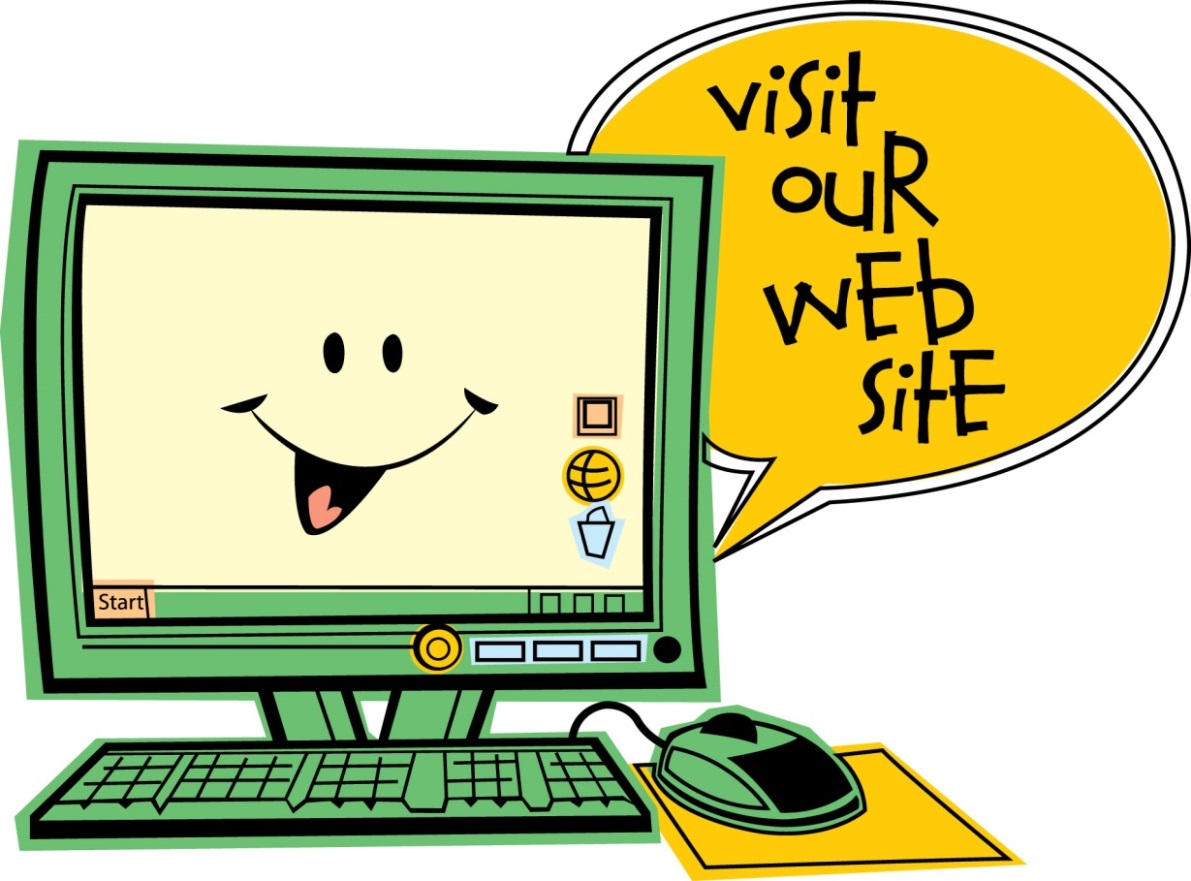 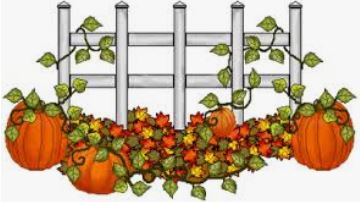 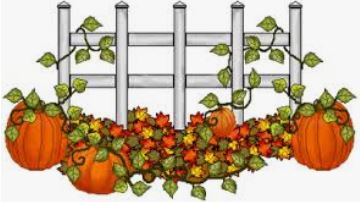 www.eldridgeumc.org